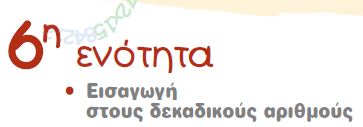 Γ’ τάξη, Μαθηματικά
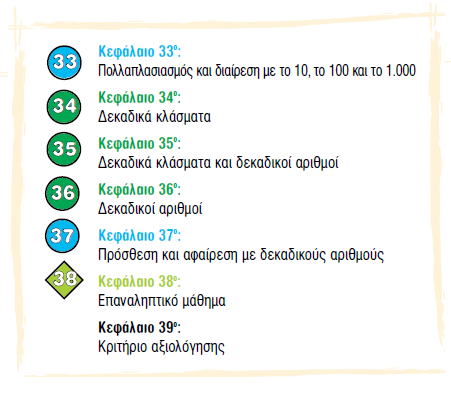 Κεφ. 33, Βιβλίο Μαθητή, σελ. 84 -85.
Κεφ. 33, Βιβλίο Μαθητή, σελ. 84 -85.
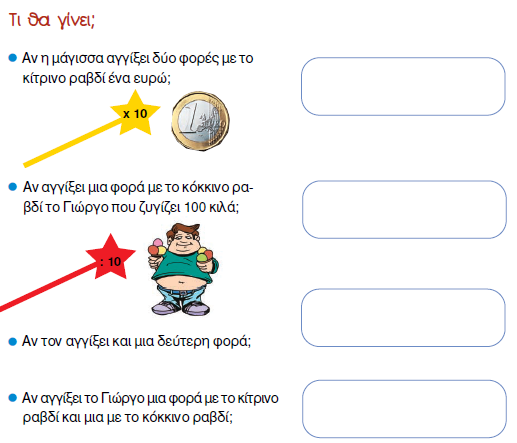 1 x 1(0 = 10 €
10 x 1(0 = 100 €
100 : 10 = 10 κιλά
10 : 10 = 1 κιλό
100 x 1(0 = 1.000 κιλά
1.000 : 10 =100 κιλά
Κεφ. 33, Βιβλίο Μαθητή, σελ. 84 -85.
8 x 100     2 x 1.000  17 x 10    23 x 100   9 x 1.000   35 x 10
Για να πολλαπλασιάσω έναν ακέραιο αριθμό με το 10, 100 ή 1.000,γράφω τον αριθμό όπως είναι και προσθέτω ένα, δύο ή τρία μηδενικά αντίστοιχα.
8 x 1(00 = 800    
2 x 1.(000 = 2.000 
17 x 1(0 = 170   
23 x 1(00 = 2300 
9 x 1.(000 = 9.000 
35 x 1(0 = 350
Κεφ. 33, Βιβλίο Μαθητή, σελ. 84 -85.
Τα νομίσματα θα γίνουν 2.800.
280
280
2.800
Τα νομίσματα θα γίνουν 6.
60
60
6
Κεφ. 33, Βιβλίο Μαθητή, σελ. 84 -85.
Για να πολλαπλασιάσω έναν ακέραιο αριθμό με το 10, 100 ή 1.000,γράφω τον αριθμό όπως είναι και προσθέτω ένα, δύο ή τρία μηδενικά αντίστοιχα.
Για να διαιρέσω έναν ακέραιο αριθμό με μηδενικά στο τέλος τουμε το 10, 100 ή 1.000,σβήνω από τον αρχικό αριθμό τόσα μηδενικά όσα έχει ο διαιρέτης.
Επαρκής κανόνας για το επίπεδο αυτό.
Κεφ. 33, Τετράδιο Εργασιών, σελ. 22 -23.
30 : 10          500 : 10      400 : 100   2.000:1.000  1.800:100    3.000:10
Για να διαιρέσω έναν ακέραιο αριθμό με μηδενικά στο τέλος τουμε το 10, 100 ή 1.000,σβήνω από τον αρχικό αριθμό τόσα μηδενικά όσα έχει ο διαιρέτης.
30 : 10 =
500 : 10 =
400 : 100 =
2.000:1.000 = 
1.800:100 = 
3.000:10 =
3
50
4
2
18
300
Κεφ. 33, Τετράδιο Εργασιών, σελ. 22 -23.
400 : 10 =
40 τελάρα
στήλες
40 : 10 =
4 στήλες
Απάντηση: Τα μήλα θα γεμίσουν 40 τελάρα και                     τα τελάρα θα δημιουργήσουν 4 στήλες.
Κεφ. 33, Τετράδιο Εργασιών, σελ. 22 -23.
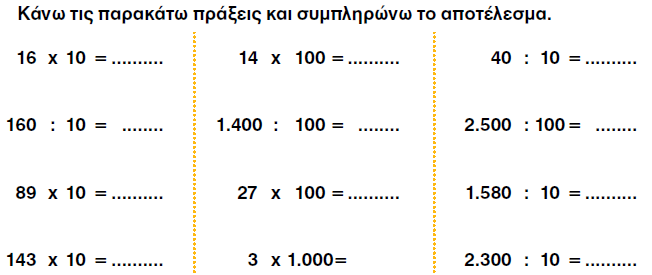 (
160
(
1.400
4
16
14
25
158
890
2.700
(
(
1.430
(
3.000
230
(
Κεφ. 33, Τετράδιο Εργασιών, σελ. 22 -23.
7(0 x 1(0 = 700 ευρώ
700 : 100 =
7 χαρτονομίσματα   των 100 ευρώ
Κεφ. 33, Τετράδιο Εργασιών, σελ. 22 -23.
Πρώτα πρέπει να βρω πόσα είναι όλα τα κουτιά.
2 x 7 =14
Έπειτα βρίσκω πόσες είναι όλες οι καρφίτσες.
14 x 1(00 = 1.400
Τέλος…